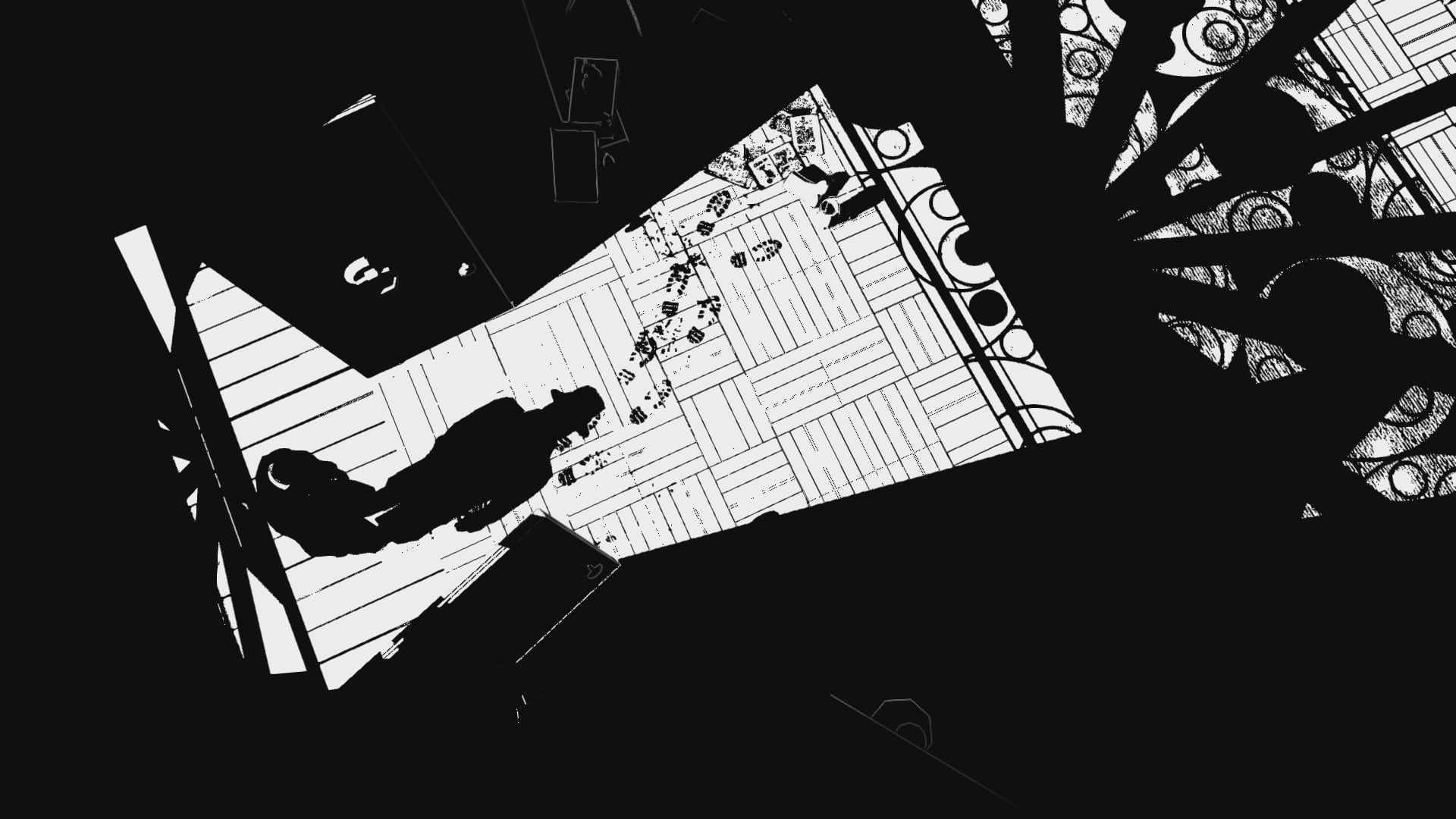 COURS-ATELIER
Traquer et quantifier les techniques d’enquête au sein des textes
x
Techniques du journalisme
David Leloup
14 mars 2023
Boris KRYWICKI
Visuels  : « White Night » (2015)© Osome Studio / Ronan COIFFEC
Le modèle des techniques d’enquête
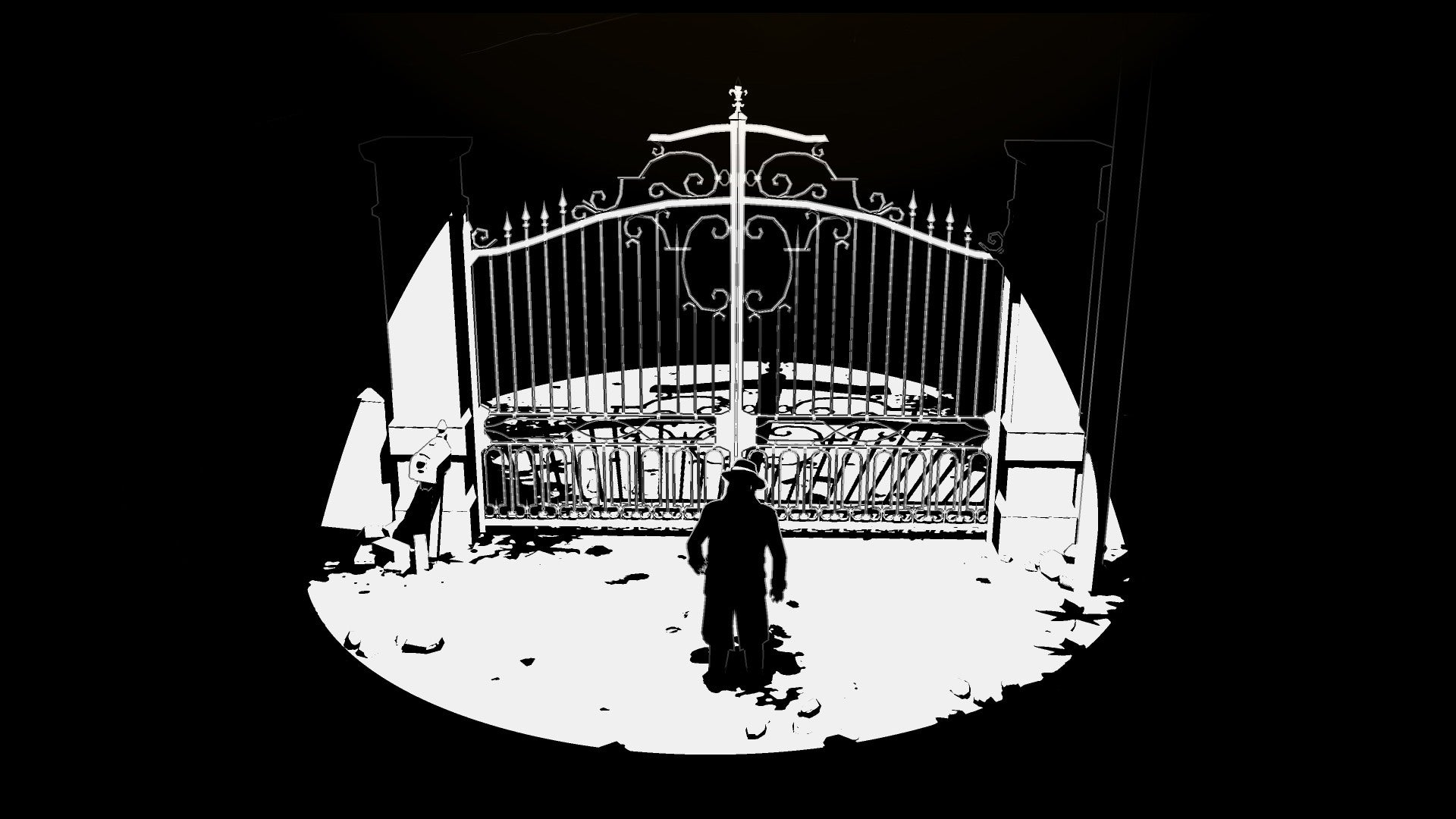 Interroger
Identifier et contacter des sources primaires et originales (peu interrogées par les autres médias). Conduire des entretiens approfondis avec ces sources, autour de thématiques d'intérêt général sensibles et/ou inhabituelles.
Révéler
Récupérer puis révéler une information cachée (et protéger les éventuelles sources confidentielles). Mener une contre-enquête aboutissant à raconter une autre histoire d'un événement.
Fouiller
Investiguer un terrain, un espace particulier, pour réaliser un reportage approfondi.
Vérifier
Confronter avec rigueur la véracité d'informations rapportées (à l’épreuve de plusieurs sources) pour démêler le vrai du faux. Multiplier les détails significatifs pour légitimer l'excellence du travail accompli.
Rechercher
Collecter, traiter et exploiter une série de documents et de données (accessibles ou non au grand-public).
Montrer
Confectionner des visualisations agrégeant et analysant de nombreux faits ou données (graphiques, tableaux...).
Déterrer
Revenir sur un ancien événement pour lui apporter un nouvel éclairage.
© Osome Studio / Ronan COIFFEC
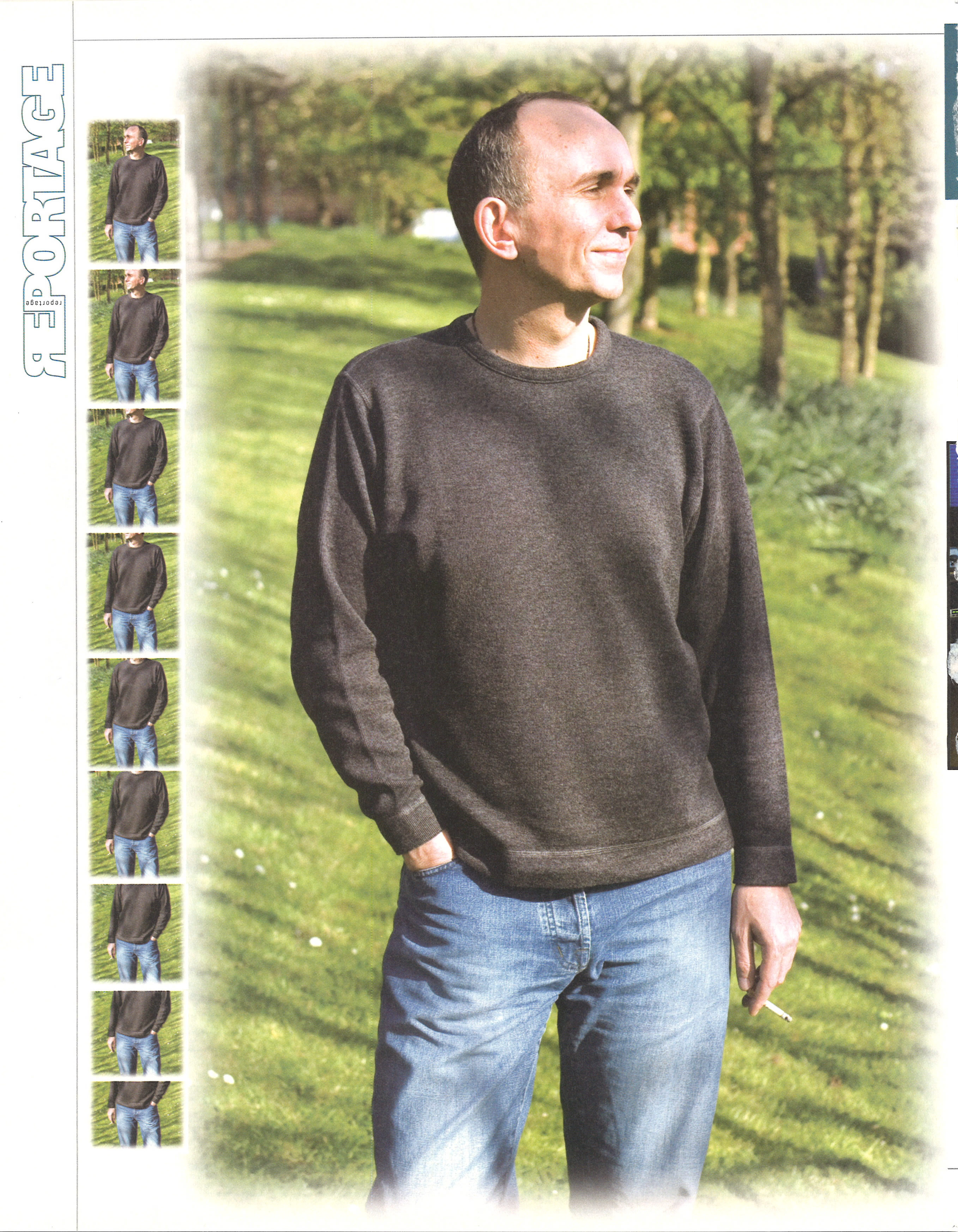 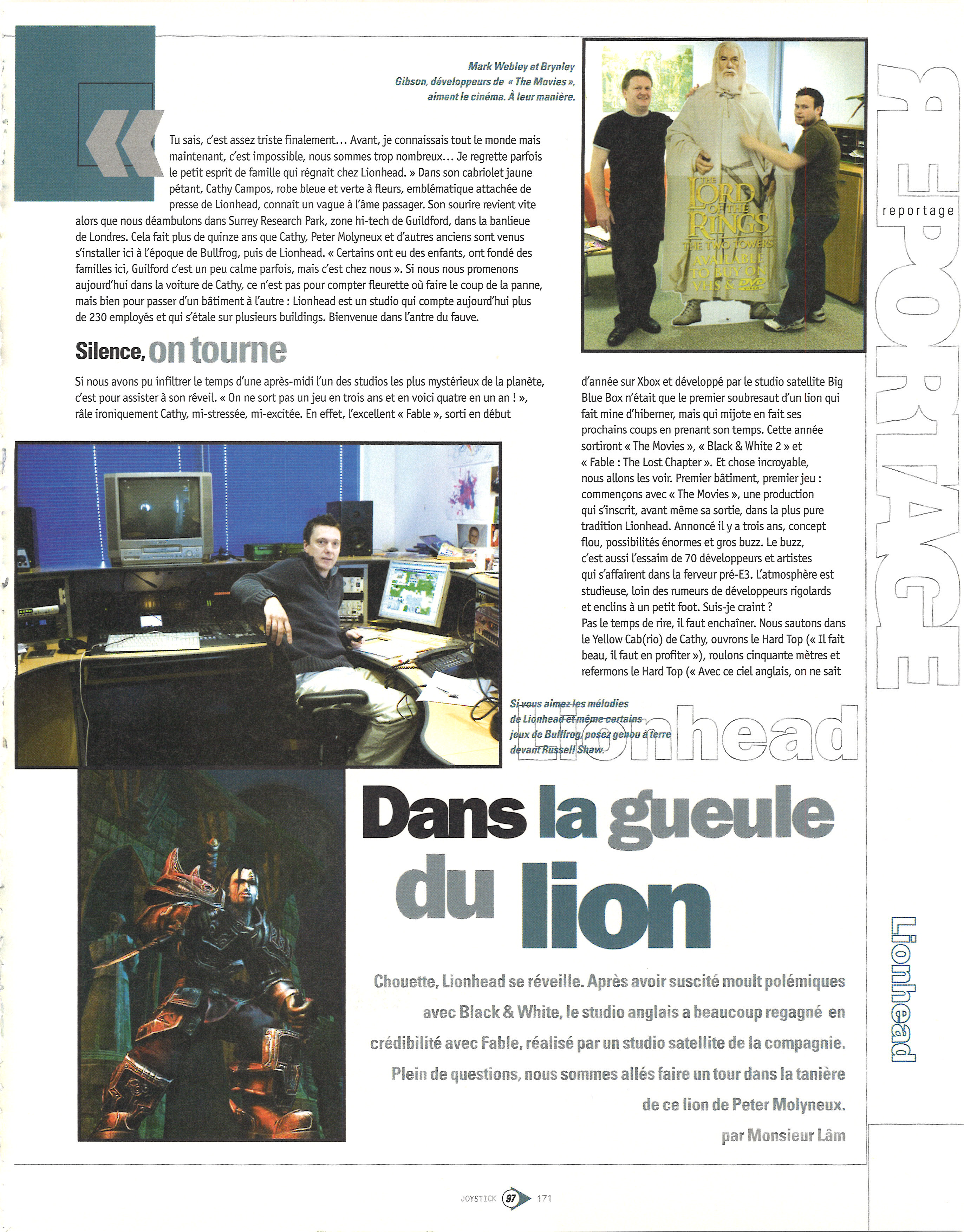 Interroger       Fouiller        Rechercher       Montrer             Révéler                  Vérifier                    Déterrer
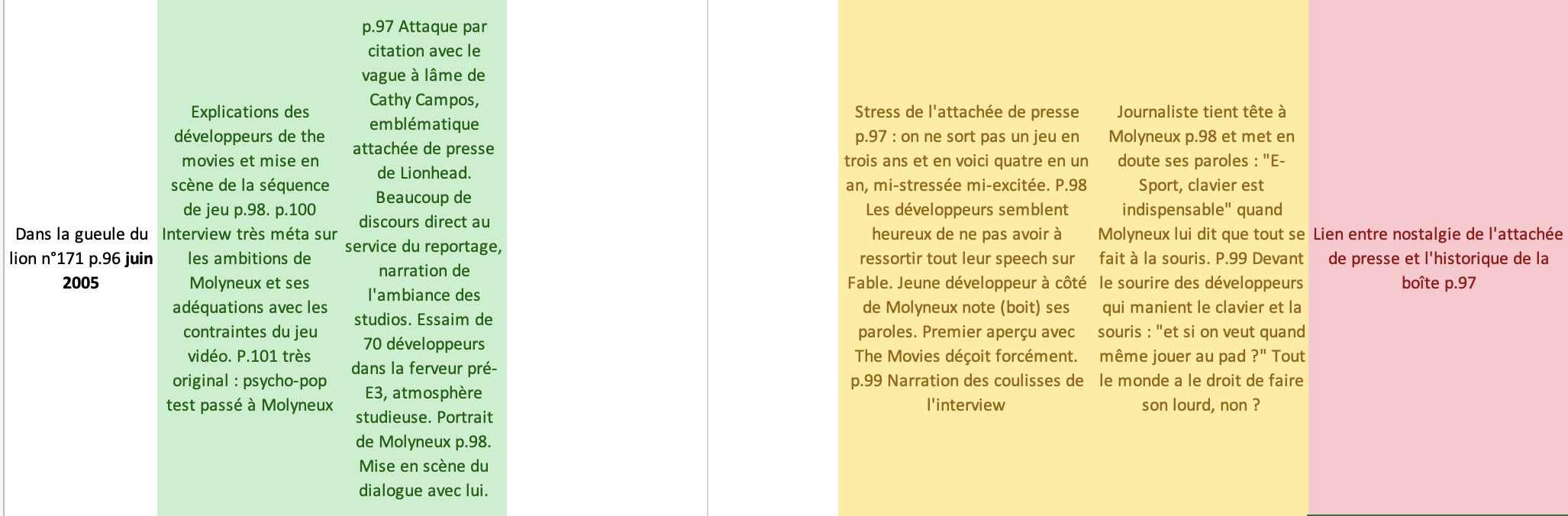 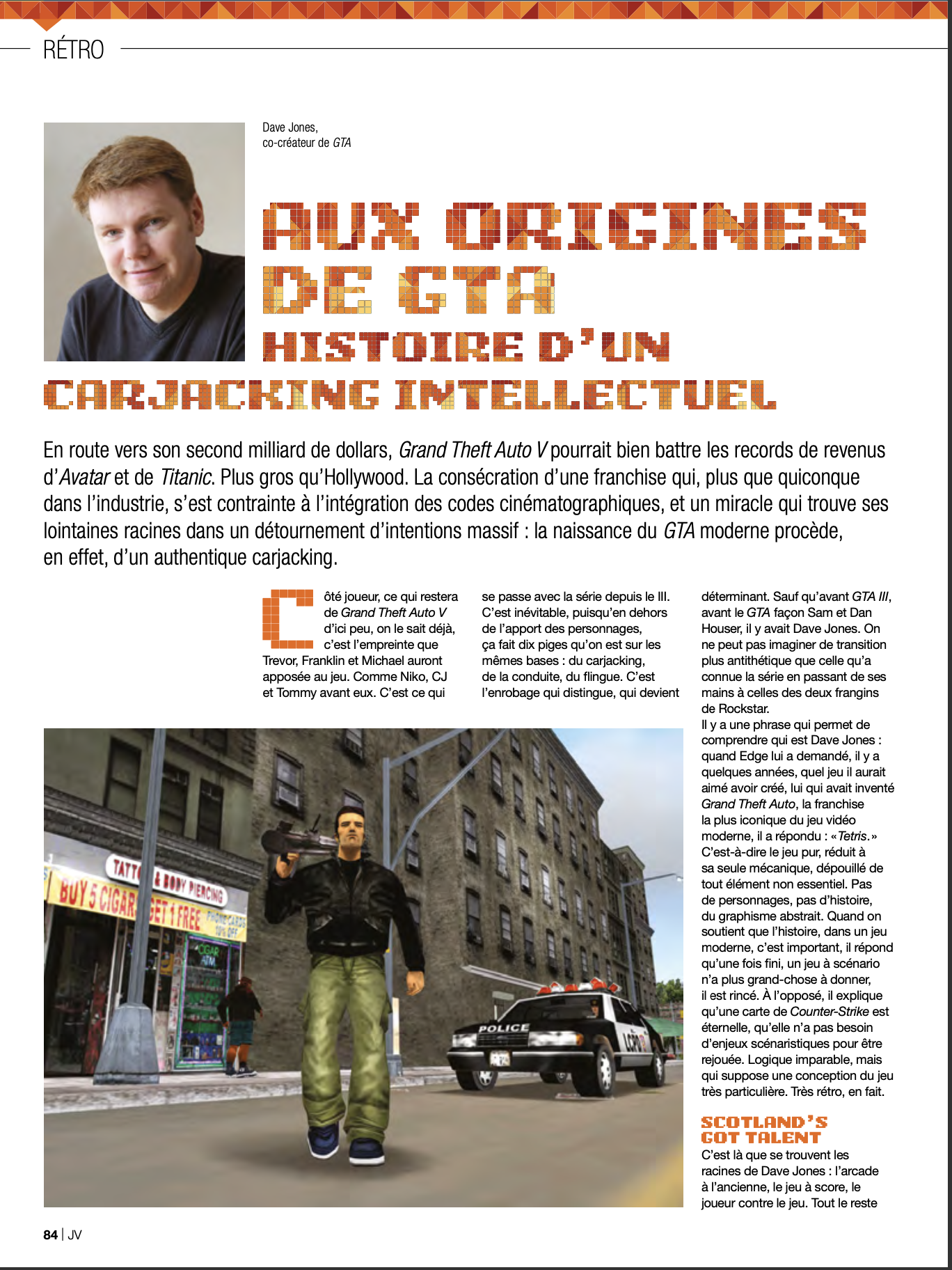 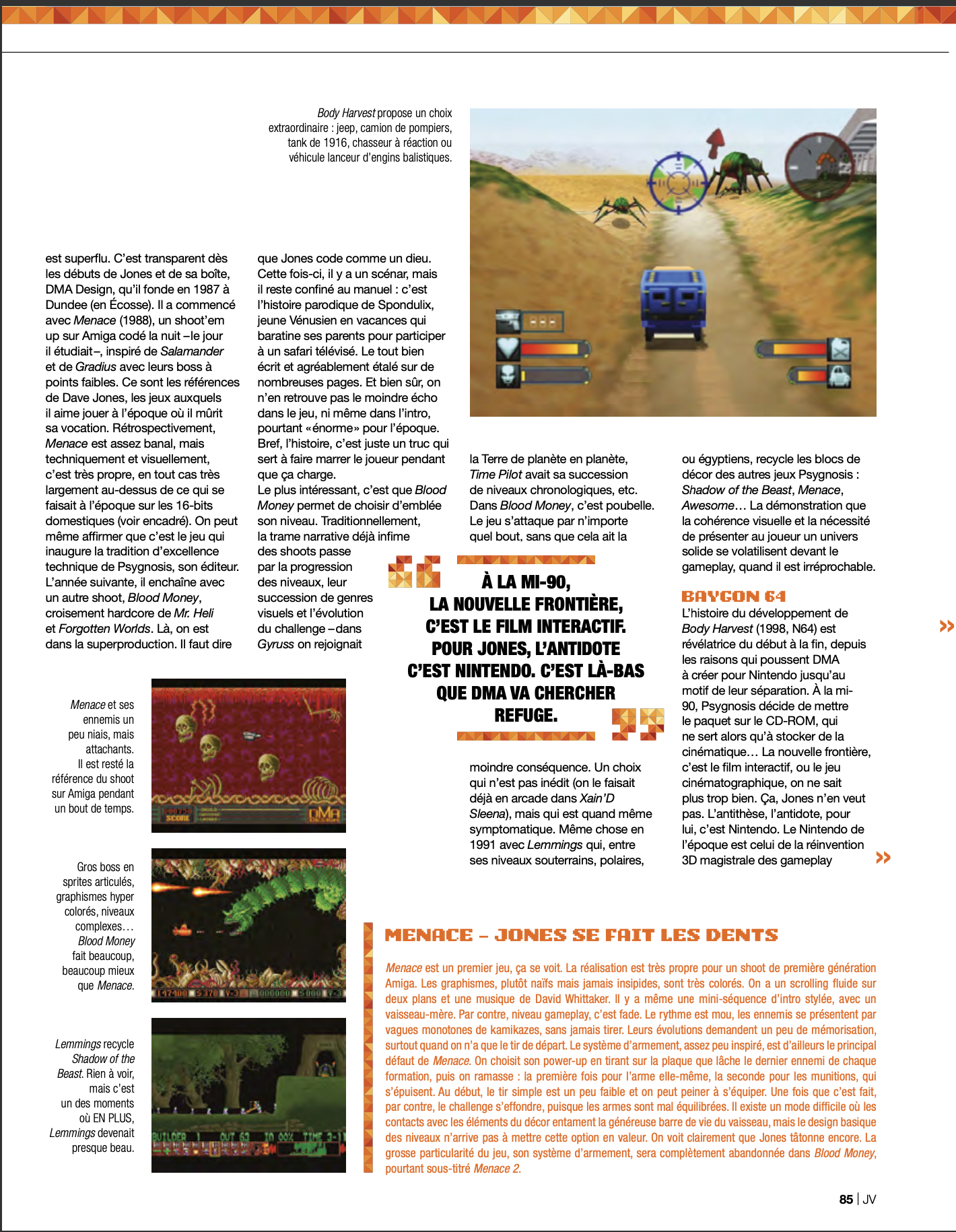 Interroger                  Fouiller          Rechercher          Montrer      Révéler                  Vérifier                    Déterrer
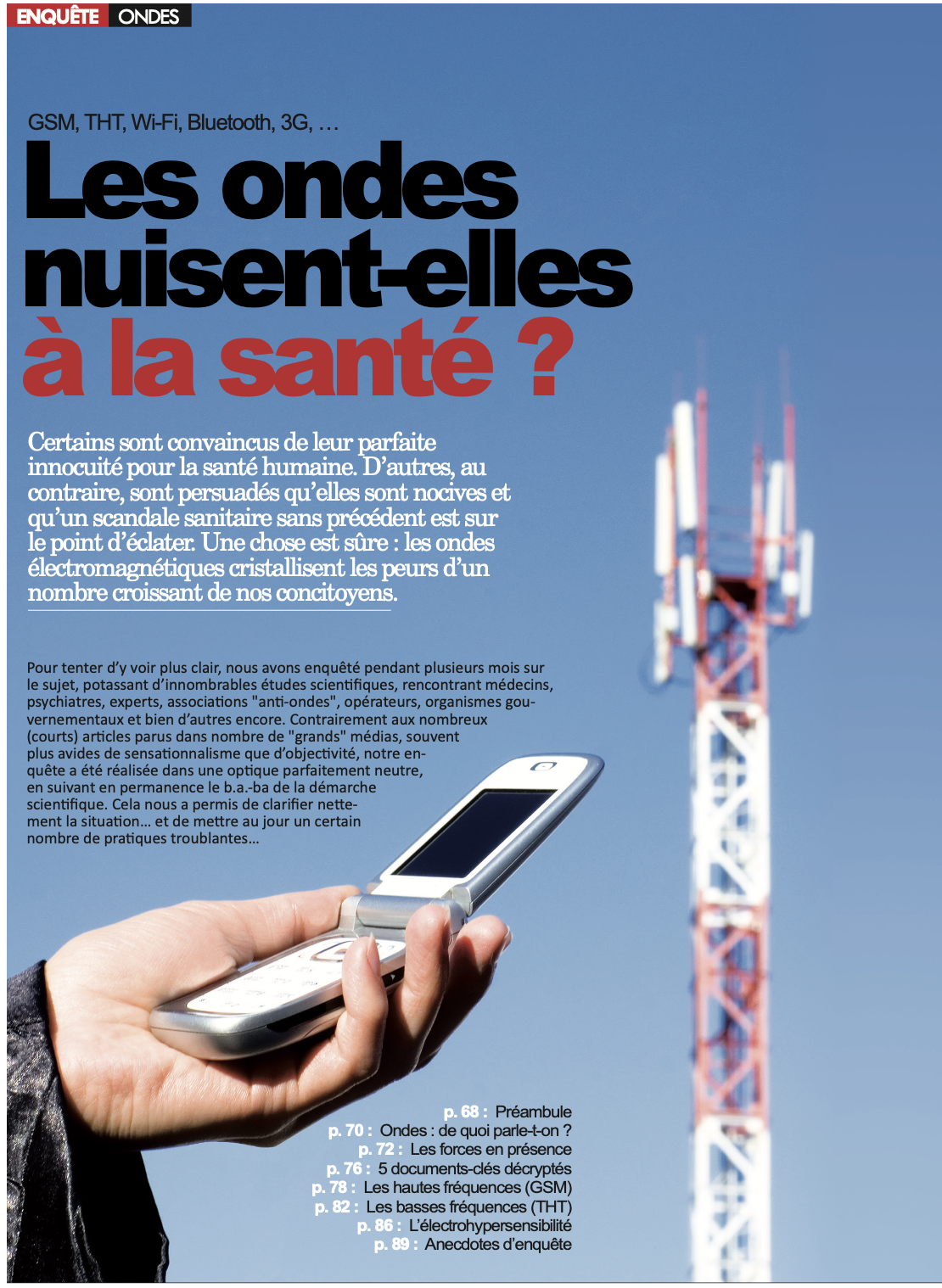 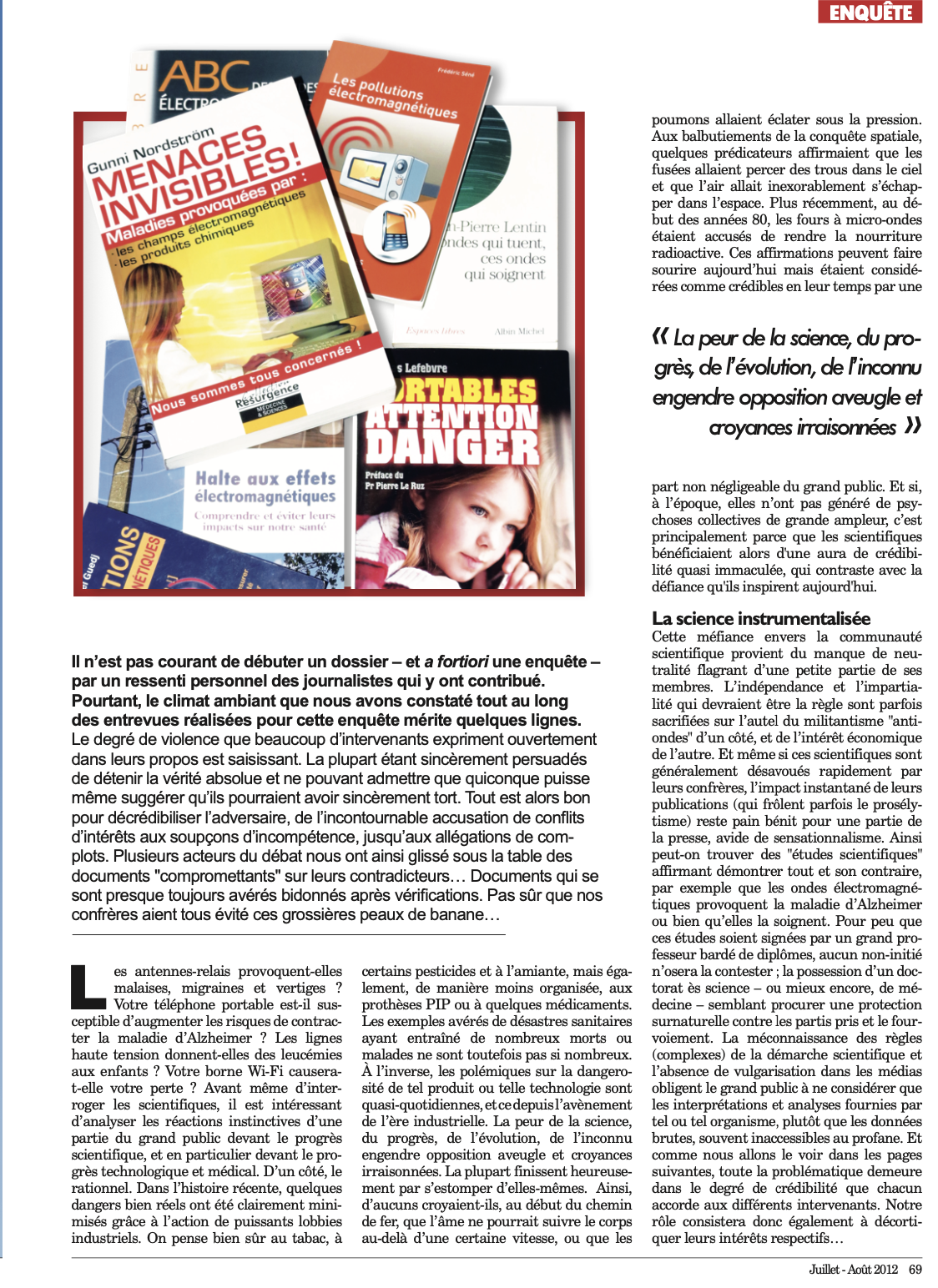 Interroger                  Fouiller                                                            Rechercher                                                       Montrer
Révéler                                                                    Vérifier                                                 Déterrer
Interroger                  Fouiller                  Rechercher          Montrer           Révéler                  Vérifier                    Déterrer
Interroger                                                Fouiller                                                            Rechercher                               Montrer
Révéler                                                                                    Vérifier                                                   Déterrer